Ostani doma
Zašto je važno držati razmak/ostati doma!
Uvod
Jeste li čuli za pojam SOCIJALNA DISTANCA?
U kojem kontekstu?
Je li to ispravni izraz?
Socijalna distanca → držati razmak
Socijalna distanca se spominje u kontekstu sprečavanja širenja virusa
Podrazumijeva održavanje razmaka u kontaktima s drugim ljudima
Najbolje bi bilo smanjiti izravne kontakte na najmanju moguću mjeru
Ostani doma 
Socijalna distanca nije…
…prestati komunicirati s obitelji
…prestati komunicirati s prijateljima (whatsapp, instagram i drg.)
…razgovarati
…pomoći ALI paziti na svoje zdravlje i zdravlje drugih
vidjeti preporuke Hrvatskog crvenog križa https://tinyurl.com/ta77rom
Važna pitanja
Zašto držati razmak?
Zašto ostati doma?
Što ja imam s time?
„Izravnati krivulju”
Video na engleskom jeziku: https://www.youtube.com/watch?v=HtrJvhyEaSA
Video na njemačkom jeziku: https://www.youtube.com/watch?v=Buqviy1e9uM
„Izravnati krivulju”
Broj oboljelih bez mjera suzbijanja
Broj oboljelih
Broj oboljelih koji se mogu primiti u bolnice
Broj oboljelih uz mjere suzbijanja
Broj dana od prvog oboljelog
Prilagođeno prema https://healthblog.uofmhealth.org/wellness-prevention/flattening-curve-for-covid-19-what-does-it-mean-and-how-can-you-help
Sprečavanje širenja virusa odgovornost je svakoga
https://www.youtube.com/watch?v=8Hi9-5F2zW4
Ponovimo:
Držanje razmaka u kontaktu s drugima izravno pridonosi sprečavanju širenja virusa
Preporučuje se ostanak doma
Smanjujemo „pritisak” na bolnice, liječnice i liječnike, medicinske sestre i tehničare
Osiguravamo da zdravstvenu skrb dobiju oni kojima je potrebna
Pouke
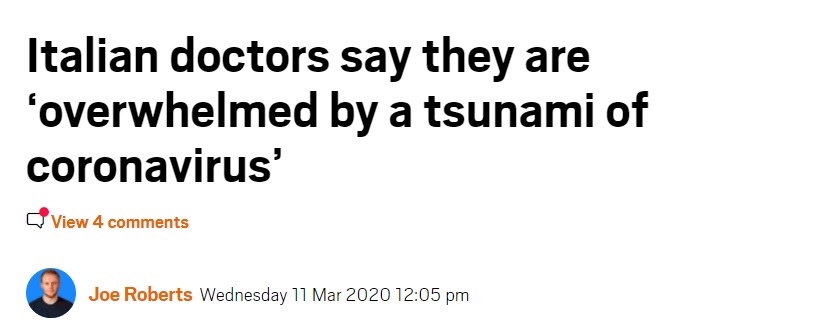 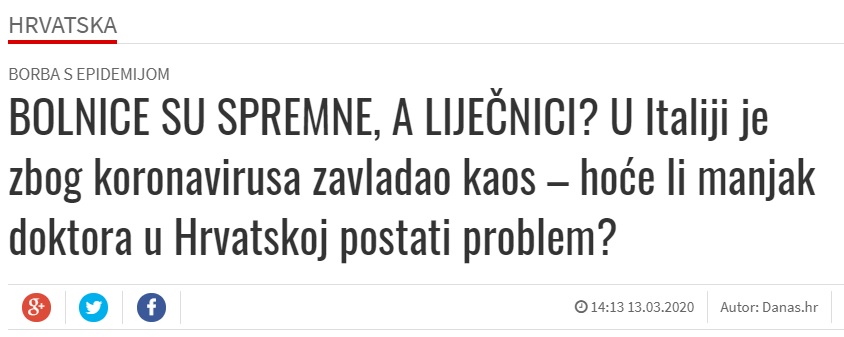 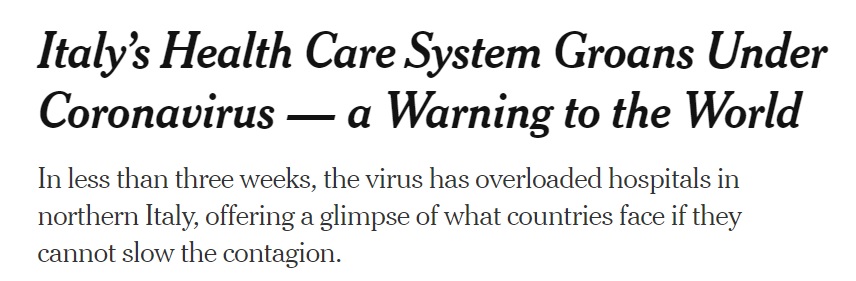 Kako se zaštiti?
Kako se zaštiti od virusa?
Čestim pranjem ruku
Kako se zaštiti od virusa?
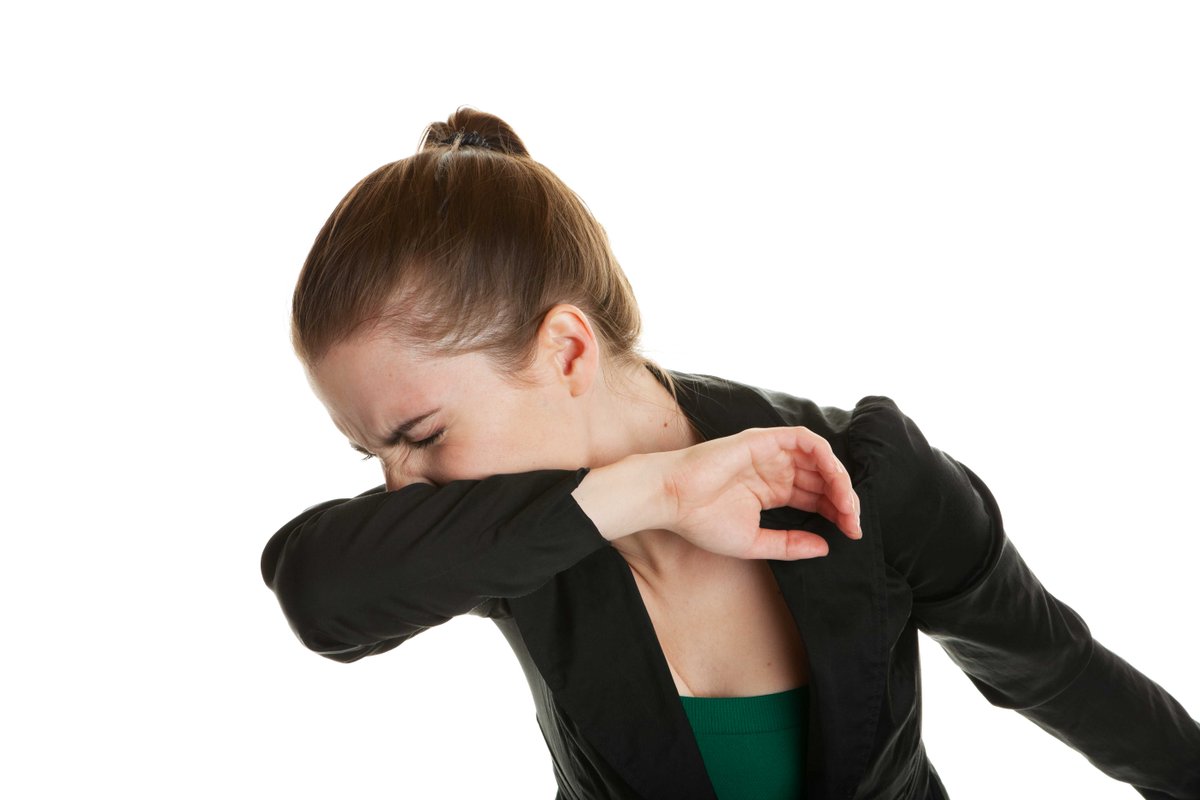 Pravilnom higijenom kihanja i kašljanja
Kihanje/kašljanje „u lakat”
Kihanje/kašljanje u maramicu
Maramicu odmah odbaciti u smeće
Kako se zaštiti od virusa?
Izbjegavanje bliskog kontakta s osobama koje imaju povišenu temperaturu ili kašlju
Održavanje razmaka u kontaktu s drugim ljudima (min. 2 m)
Na slici: građani i građane u jednom talijanskog gradu u redu pred bankomatom
Fotograf: ALBERTO PIZZOLI
Kako se zaštiti od virusa?
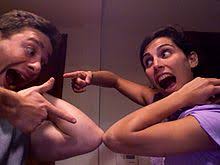 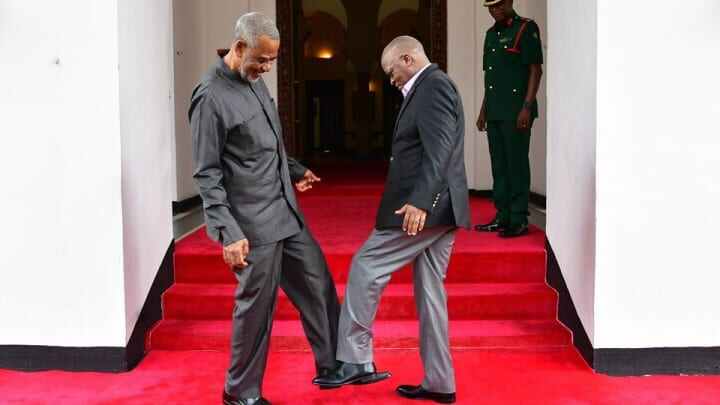 Izbjegavajte rukovanje
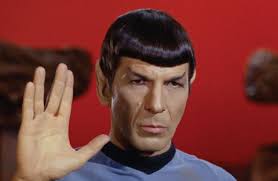 Informirajte se!
www.koronavirus.hr
113
Informirajte se!
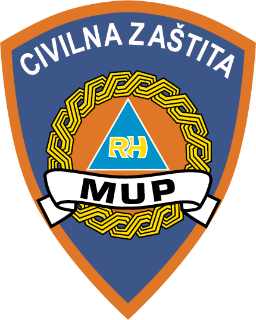 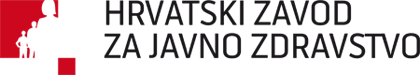 www.hzjz.hr
civilna-zastita.gov.hr
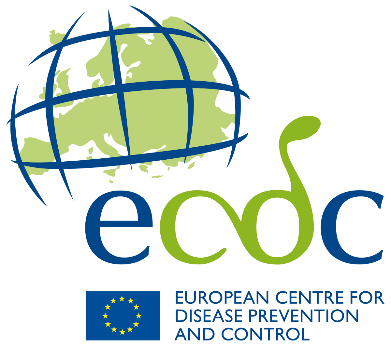 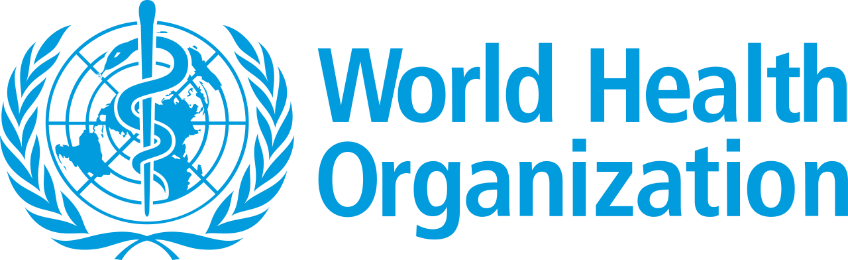 www.ecdc.europa.eu
www.who.int
Ova prezentacija napravljena je od strane Foruma za slobodu odgoja i cilj je osvijestiti učenike zašto je važno ostati kod kuće.